CCS AS A KEY ENABLER TO DEVELOPING A LOW CARBON ECONOMY
BRAD PAGE
CEO, Global CCS Institute
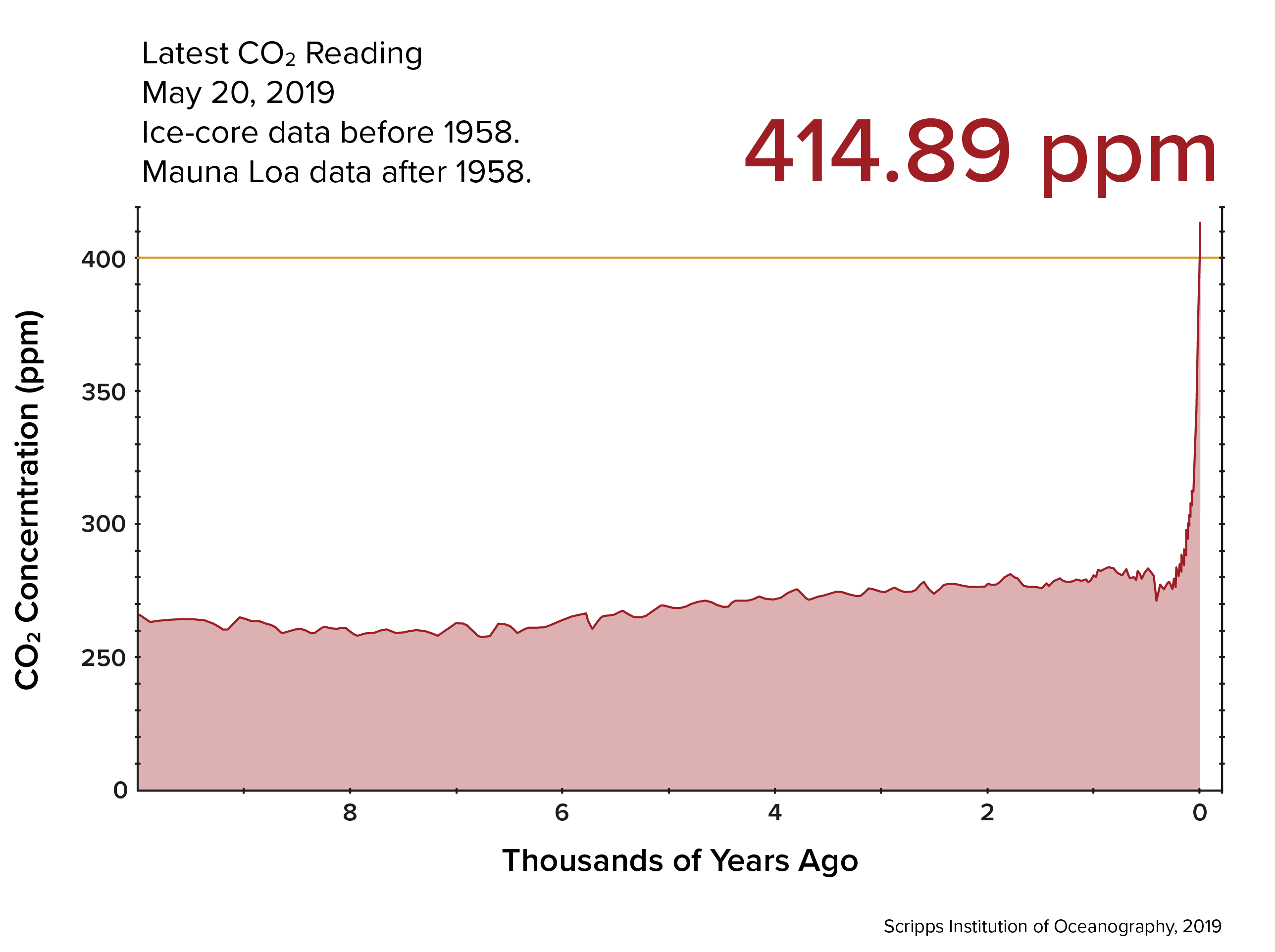 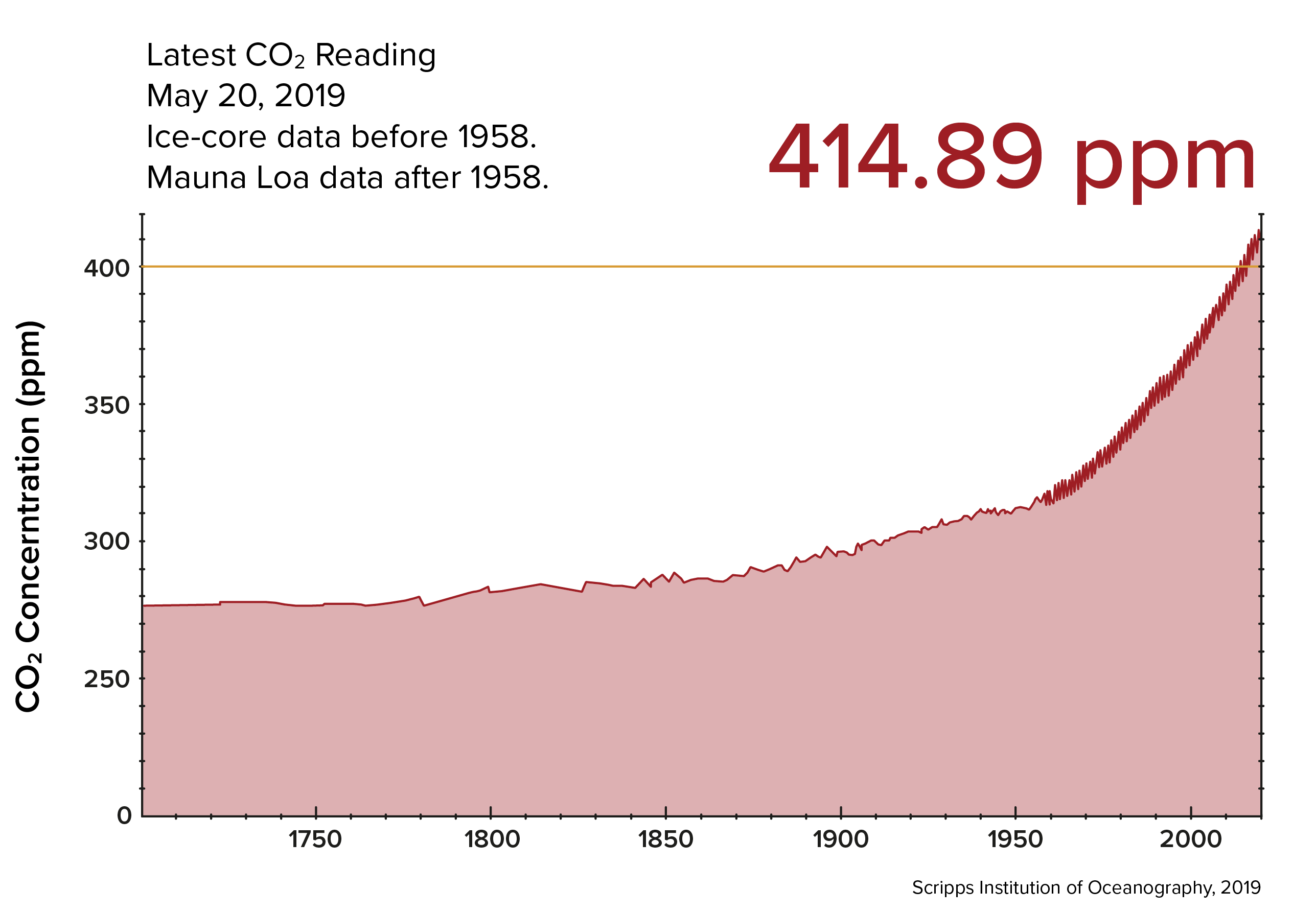 Thank you
globalccsinstitute.com
21 June 2018  |
Annual Report Results
| 4